Half yearly review
HARSHADA  GANESH KADAM 
MEMBER SECRETARY- MHD 05 & MHD 07
PROGRESS OF NWIP’S AGAINST THE ANNUAL ACTION PLAN FOR 2024-2025 AND THE PROCESS
PROGRESS OF NWIP’S AGAINST THE ANNUAL ACTION PLAN FOR 2024-2025 AND THE PROCESS ADOPTED
PROGRESS OF NWIP’S AGAINST THE ANNUAL ACTION PLAN FOR 2024-2025
PROGRESS OF NWIP’S AGAINST THE ANNUAL ACTION PLAN FOR 2024-2025
PROGRESS OF NWIP’S AGAINST THE ANNUAL ACTION PLAN FOR 2024-2025
PROGRESS OF REVIEWS FOR 2024-2025
WORKING PANELS AND WORKING GROUPS
Half-yearly Review
Standardization Department
WPs & WGs
MHD 05 TC
Ophthalmic Instruments and Appliances Sectional Committee
Working Panel
Spectacle frames and spectacle lenses
Ophthalmic Devices
Ophthalmic Implants and Contact lenses
Ophthalmic surgical instruments
Half-yearly Review
Standardization Department
WPs & WGs
MHD 07 TC
Neurosurgery Instruments Implants and Accessories Sectional Committee
Working Panel
Working Group
Neurosurgical Implant
Neurosurgical Devices
Neurosurgical Accessories
Neurosurgical monitoring Devices
Neuronavigation system  wo
ISO/IEC Projects - Identified in H & M category, experts designated, strategies adopted to identify experts.ISO/TC 172/SC  7 Ophthalmic optics and instruments
SC/WP meetings planned and held outside HQ
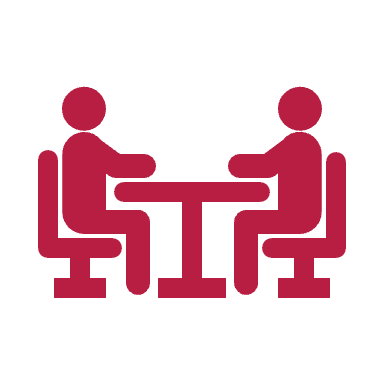 Status of Process Reform measures
SC membership rationalized
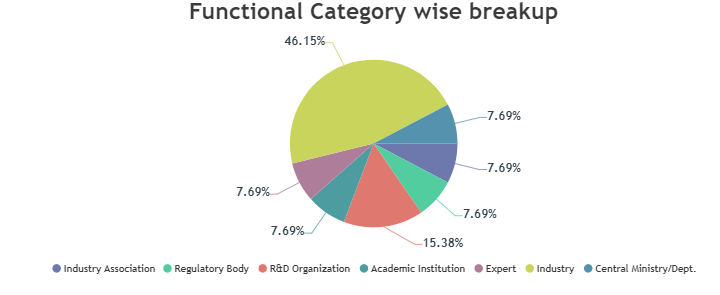 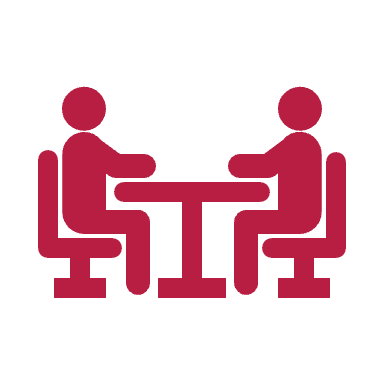 Status of Process Reform measures
SC membership rationalized
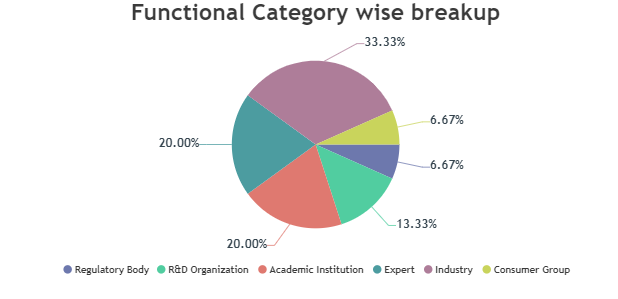 Status of Process Reform measures
Attendance:




 

 

b) Inactive Members:
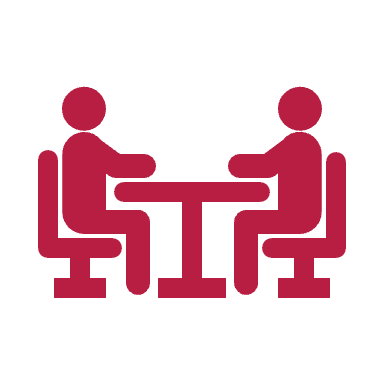 Status of Process Reform measures
a) Comments on P-draft:





b) Resolutions:

Resolution are always sent within 24 h of the meeting

c) Member Trained:

New members are always trained when inducted into the Committee.
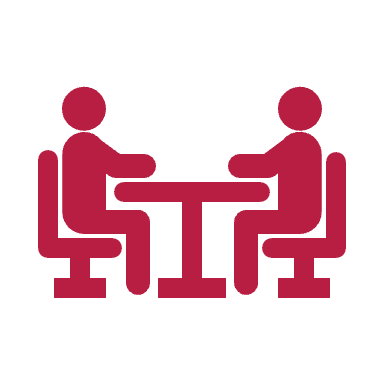 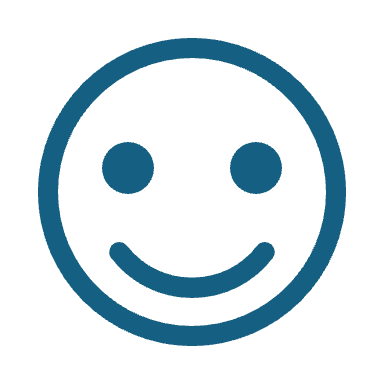 Thank you